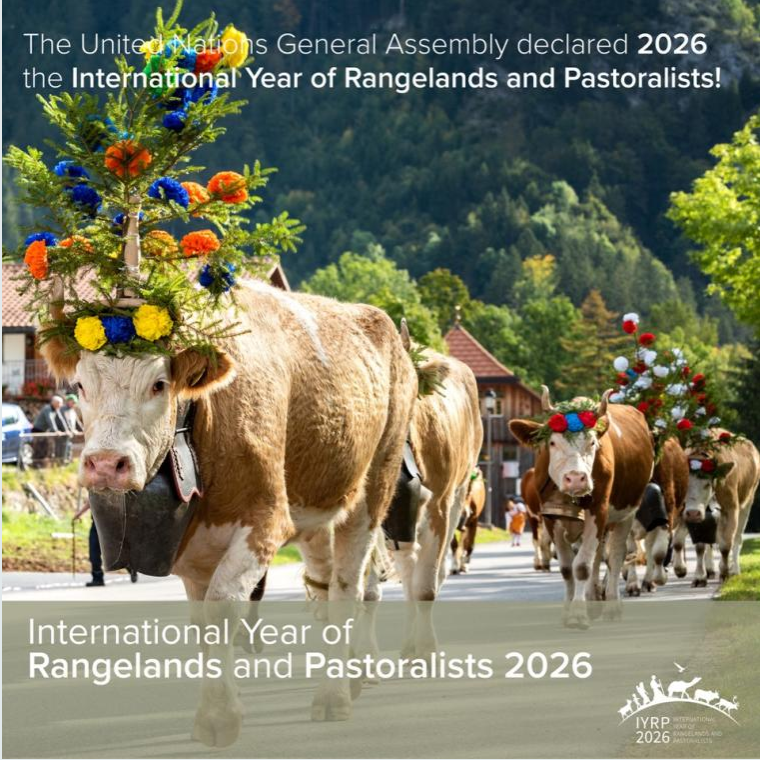 Introducing the International Year of Rangelands and Pastoralists
Igshaan Samuels
Co-chair of the IYRP ISP
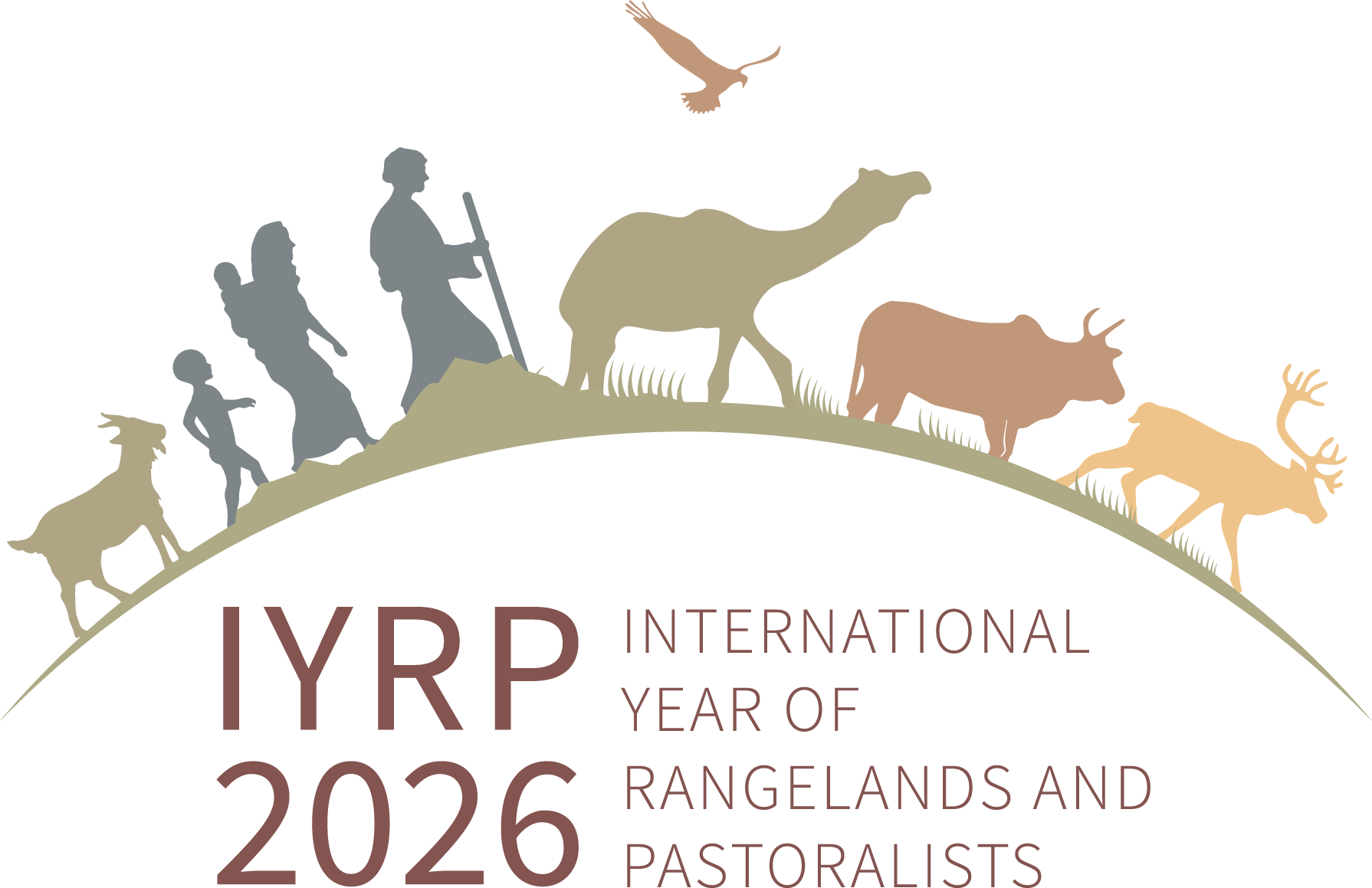 Learning and Exchange program to sustain pastoralism, 11 Apr 2023
What does the IYRP seek to achieve?
Create awareness on the critical contributions of rangelands & pastoralists for food security, the economy and the environment

Break myths and misunderstandings of rangelands and pastoralism 

Fill knowledge gaps with more participatory research and engagements 

Promote evidence-based policies and legislation throughout the world in support of sustainable rangelands and pastoralism 

Increase sustainable and ethical investment in rangelands
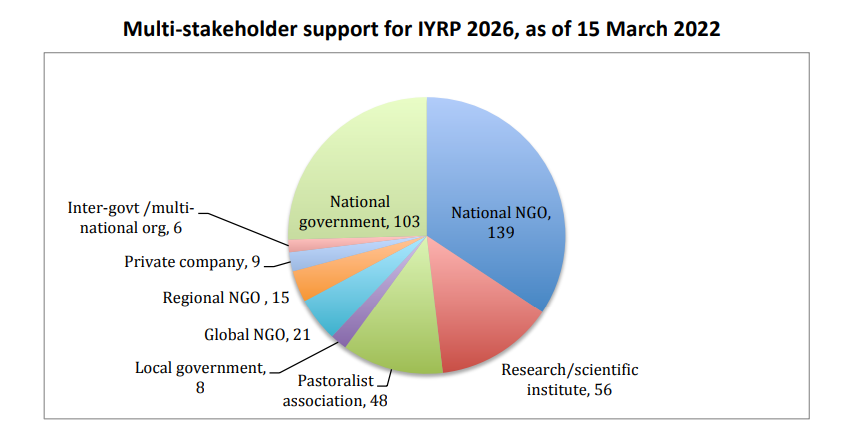 Who is the IYRP?
Coalition of 330 organizations from around the world representing pastoralists, NGOs, academia, media, private sector, multinational organizations, etc. )
How will we achieve our goals?
Involvement of diverse stakeholders 
Stakeholders will be involved in different processes, action plans, IYRP structures, events. 







Institutional partnerships e.g. IYC, MPS, FAO COFO
IYRP representation on different platforms e.g. global events
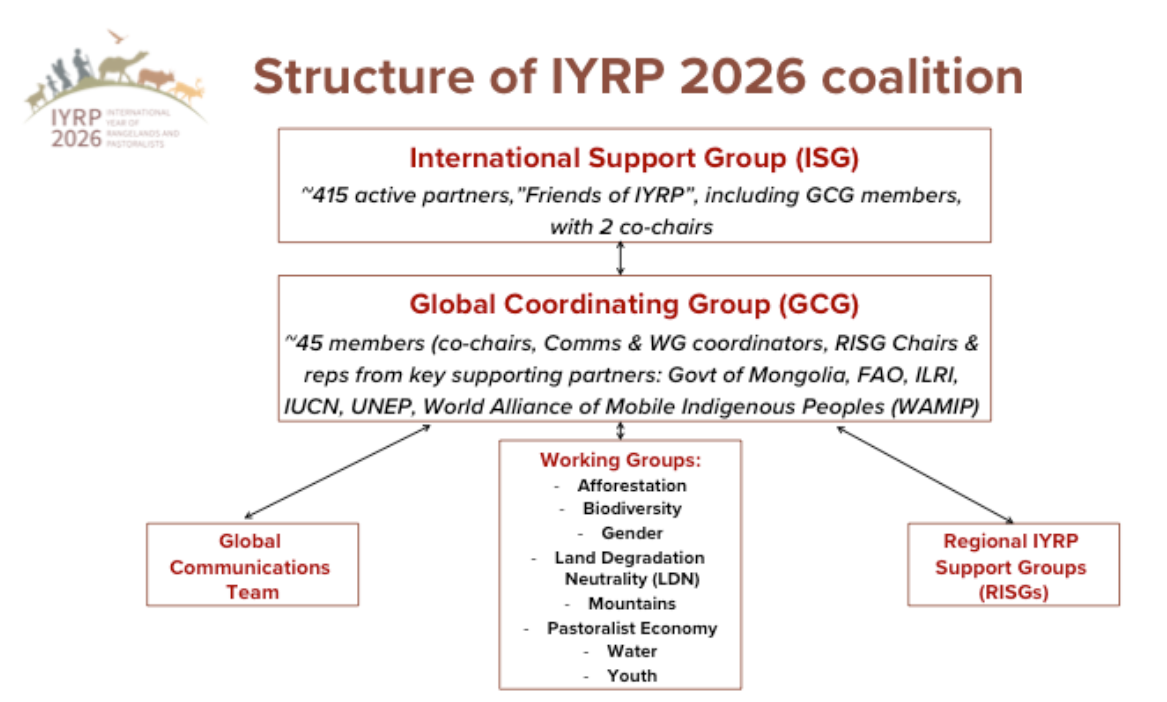 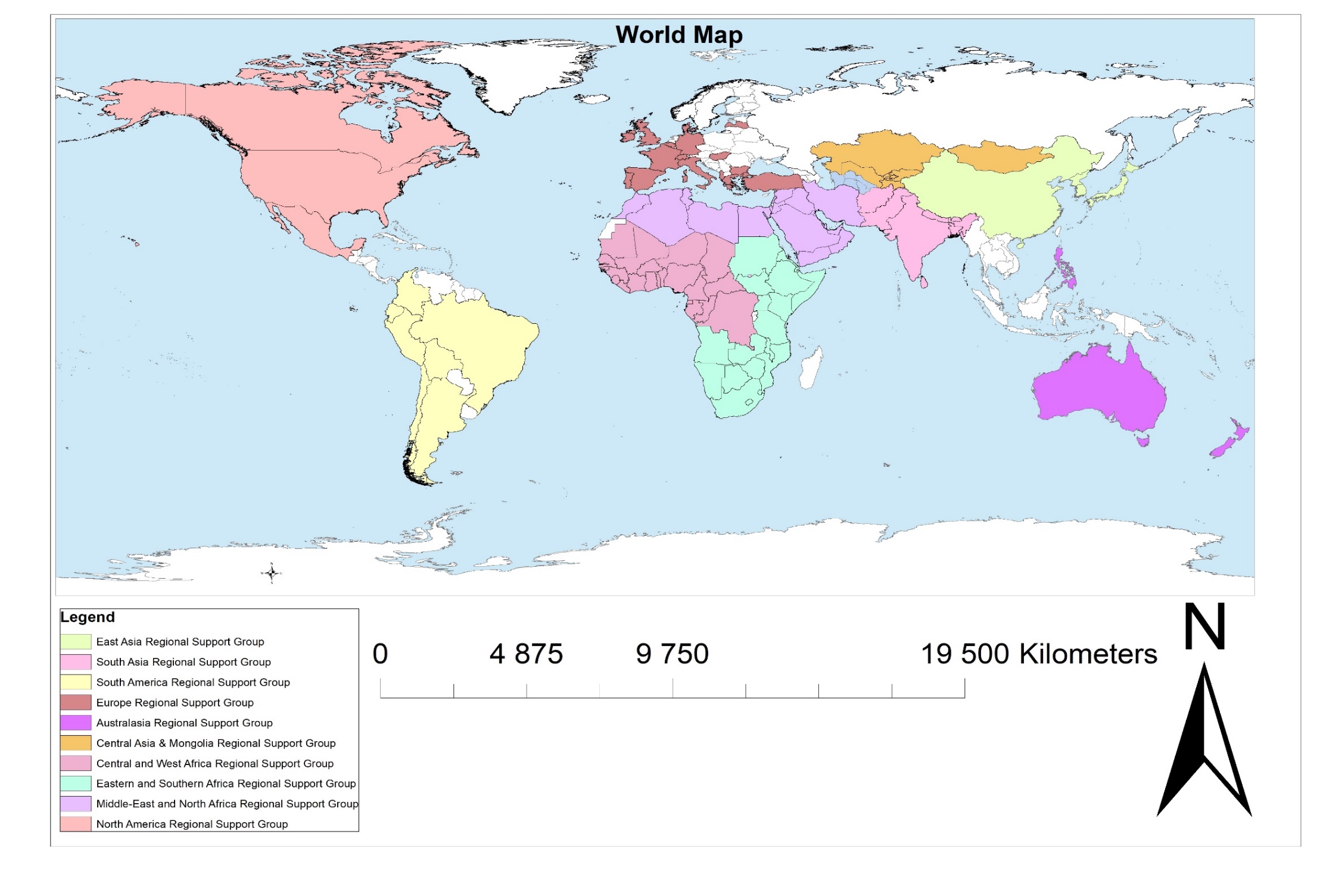 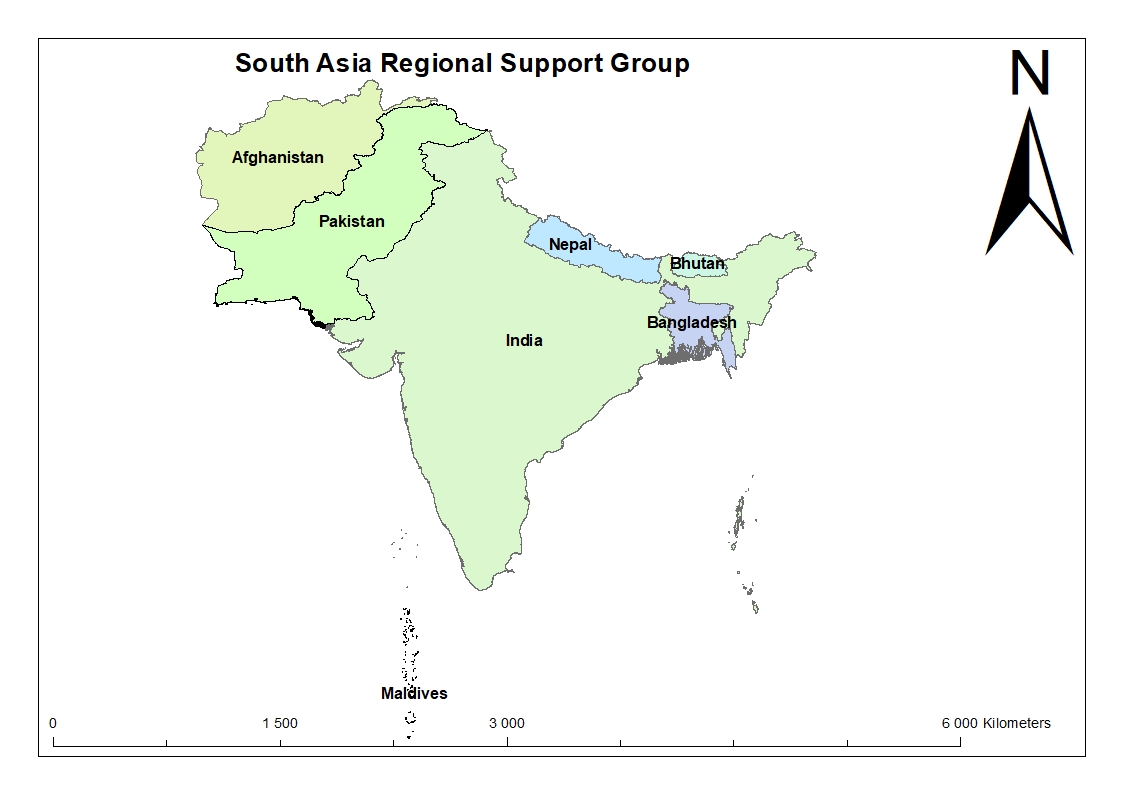 Legend
Arctic Regional Support Group
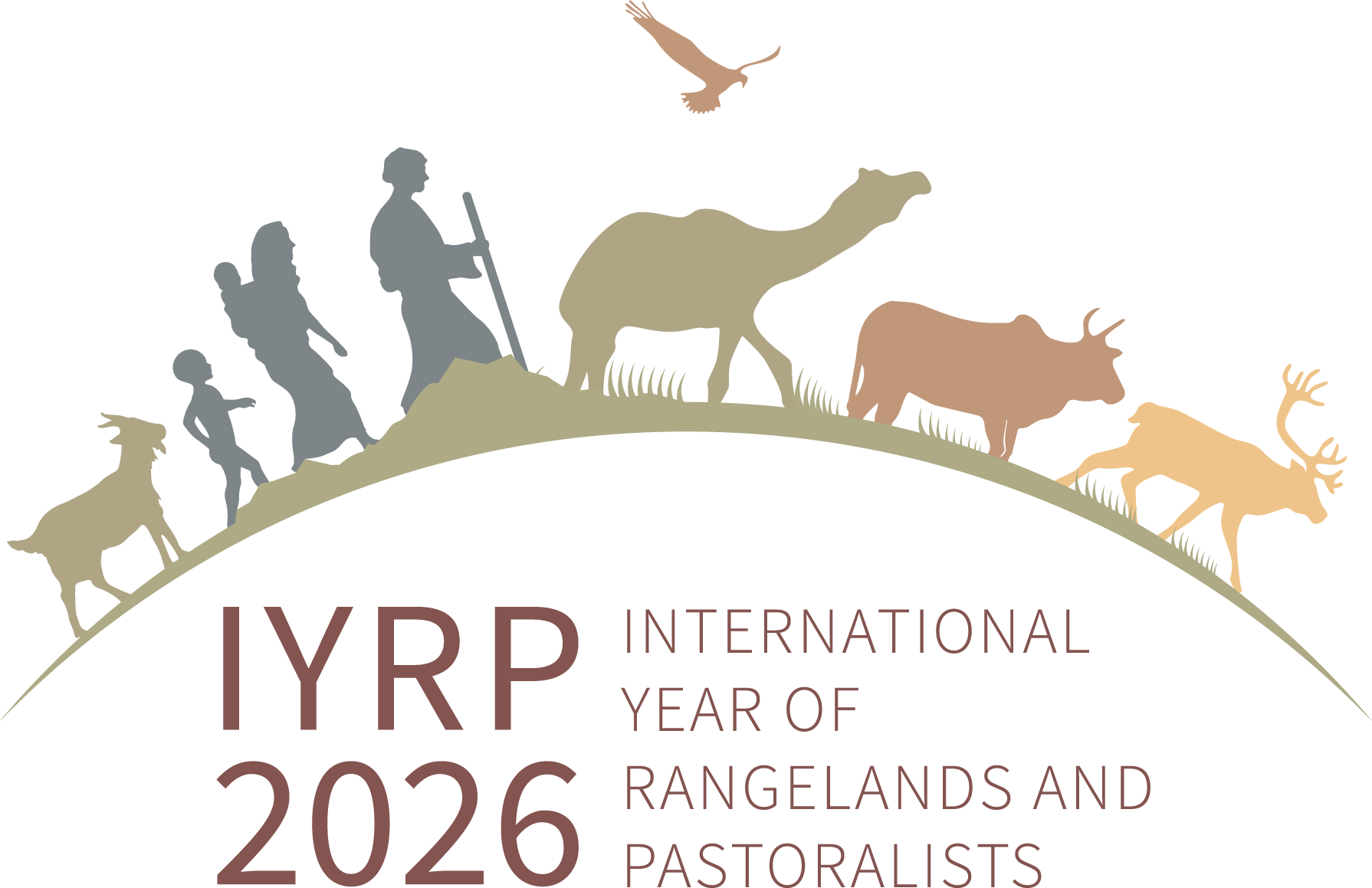 Regional Support Groups of the International Year of Rangelands and Pastoralists
Type of Activities planned
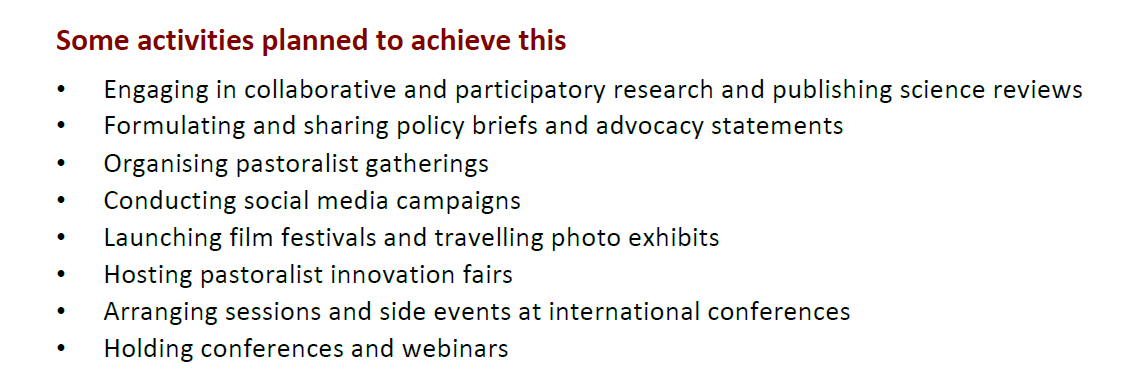 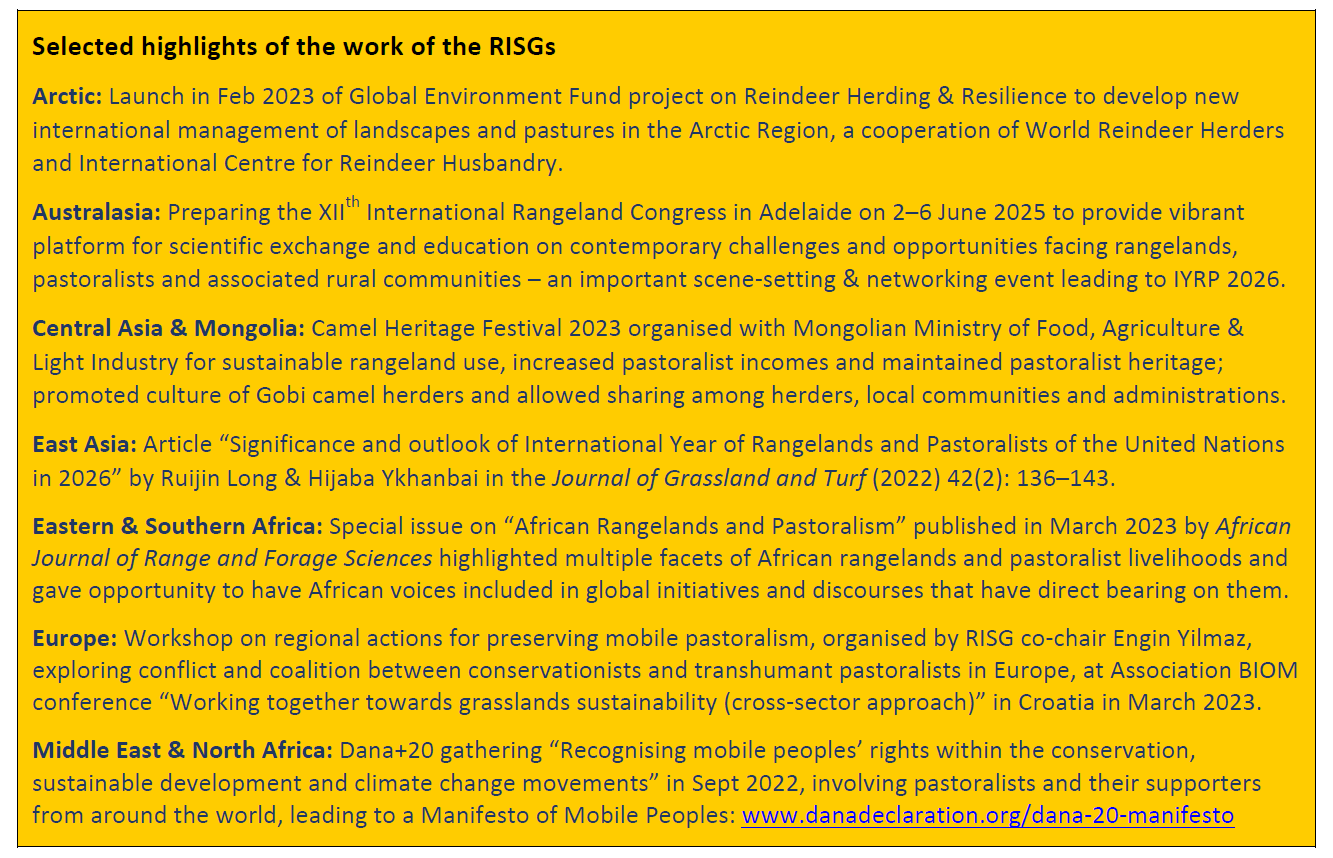 12 themes
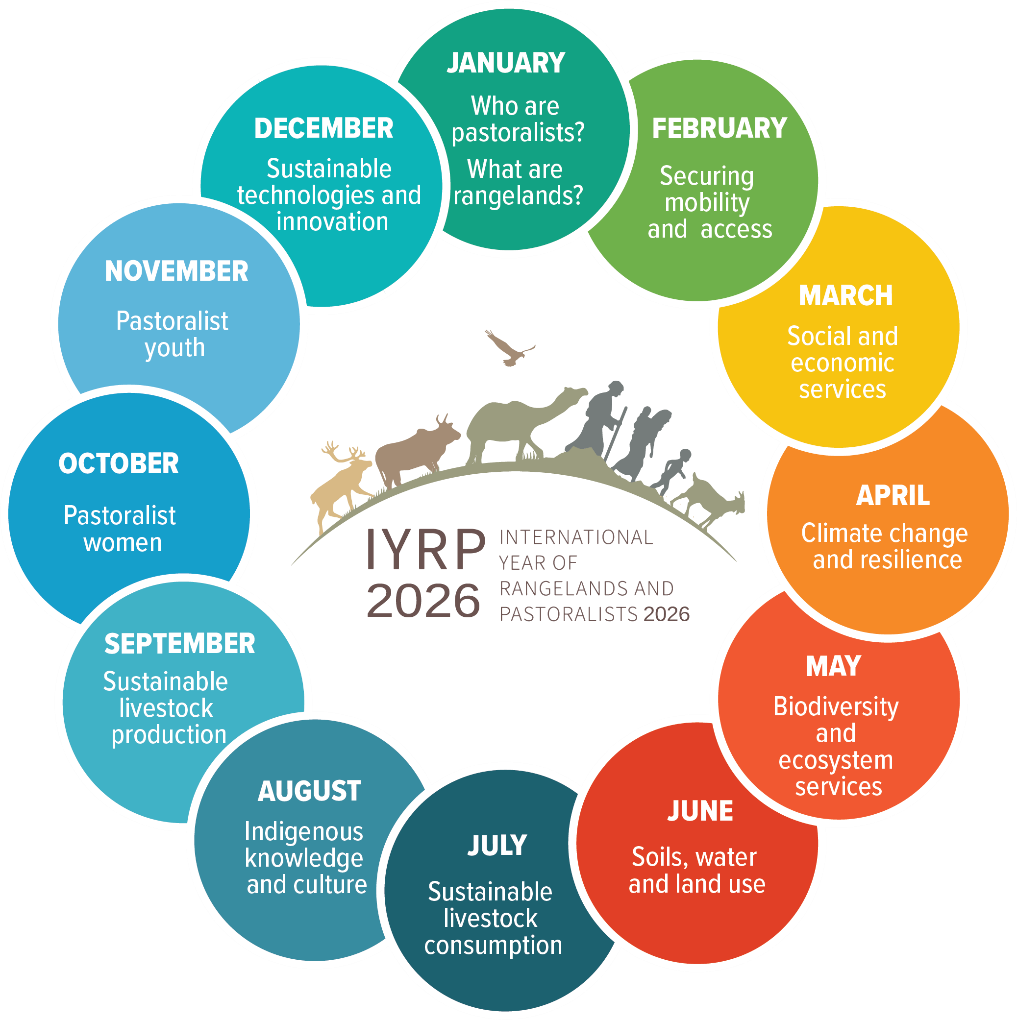 Purpose of regional action plans 
To create awareness and help coordinate  national activities across the region
To spearhead regional/multi-country activities
To contribute to global activities
 To encourage government involvement and financial support.
National action planning. Countries to establish a multi-stakeholder National Support Group to design, execute and implement actions before and during 2026 to celebrate the IYRP.
[Speaker Notes: RISG (co-)chairs should take the leadership in this process and involve as many other RISG members as possible, including additionally recruited members. It is particularly important  to include people from pastoralist organizations.]
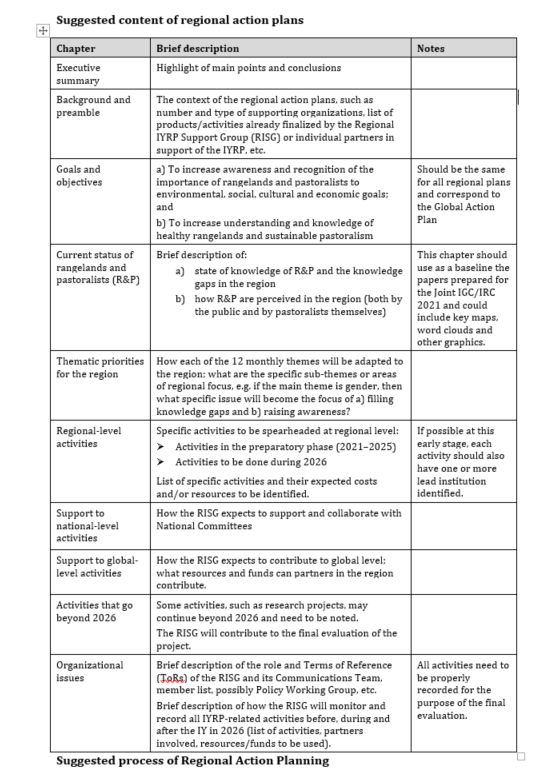 What would we consider success? 

FAO Rangelands Partnership Secretariat, to continue to raise awareness for governments
Pastoralists are looking for platforms for pastoralists to speak and have their voice heard, at national, regional and global levels
Resolutions taken by UN Entities in support of rangelands and pastoralism, including UNFCCC and the Post-2030 SDGs 
Global data base of rangelands and pastoralists
Changes in national, regional, global policies promoting the protection and sustainability of rangelands and pastoralists, fair and equitable benefits and upliftment
A fully funded and representative global gathering of pastoralists in 2026
More projects and programs dedicated to rangelands and pastoralists through global funds such as GEF, GCF, LDN, VCM – and growing portfolio of rangeland friendly certified products
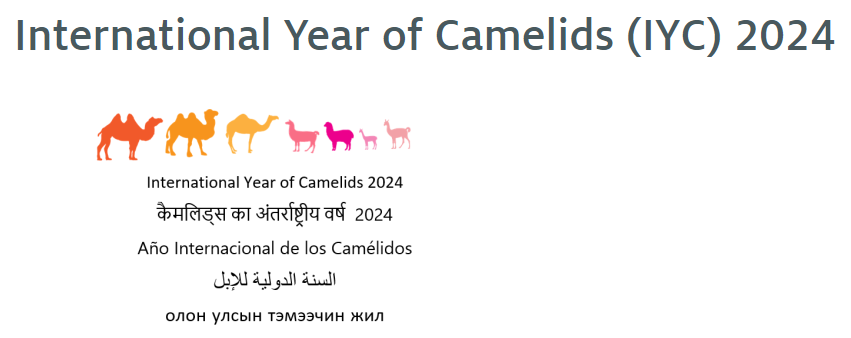